SENSIRE CONGRES
13 NOVEMBER 2019
HET KOELHUIS ZUTPHEN
EEN NIEUWE KIJK OP DE WIJK
WIJKVERPLEEGKUNDIGEN 
VAN SENSIRE PRESENTEREN 
WIJKVERPLEEGKUNDIG MEESTERSCHAP
OPENING:
WIJKVERPLEEGKUNDIGEAUTONOMIE: 
ALS JE EIGENAAR BENT, DAN KOMEN ZOWEL DE KANSEN ALS DE PROBLEMEN NAAR JE TOE.

VANESSA SCHROER
WIJKVERPLEEGKUNDIGE SENSIRE
INHOUD
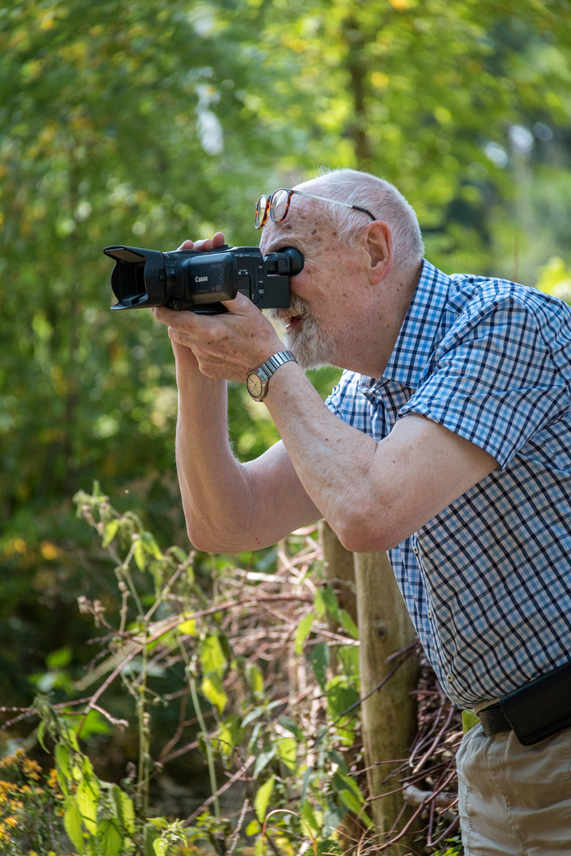 Wijkverpleegkundig Meesterschap
Sensire Richtlijn
Bewogen bewegers
Sensire Normenkader
Eigenaarschap en Leiderschap
Professionele Autonomie
Toepassing wijkvpk meesterschap
SENSIRE RICHTLIJN
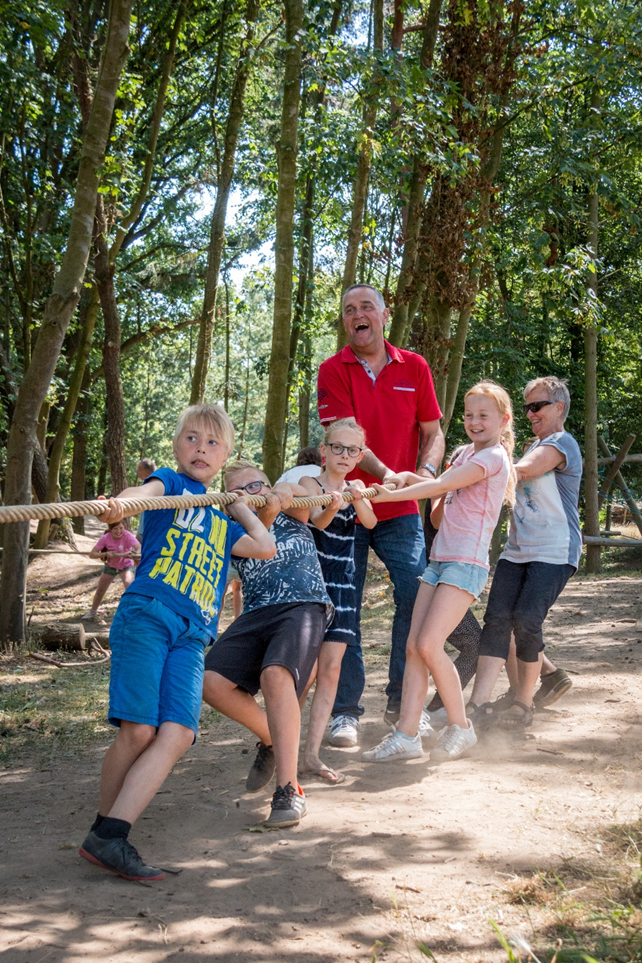 In de ‘Sensire Richtlijn voor Wijkverpleegkundig Meesterschap’ is vastgelegd op welke wijze zij de Sensire belofte waarmaken:

“Uw geluk, dat motiveert ons. We laten u het leven leven zoals u dat wilt. Ondanks beperkingen. Naar eigen wens, eigen gewoonten, in uw eigen omgeving. Kortom: “Leven zoals u wilt”.
DE RICHTLIJN BESTAAT UIT 2 ONDERDELEN
‘Bewogen Bewegers in de wijkverpleging’ 
Op basis van Actiz visiedocument ‘Wijkverpleging in Context” wat ten grondslag ligt aan Kwaliteitskader Wijkverpleging.
Essentie, kernwaarden en positionering van de wijkverpleging.

‘Sensire Normenkader voor Wijkverpleegkundig Meesterschap’
Betekenis van de visie voor het dagelijks handelen van de wijkverpleegkundigen. Wat mag er verwacht worden van een wijkverpleegkundige bij Sensire?
SENSIRE NORMENKADERKERN VAN ONZE ROL
Gegevens verzamelen 
& 
 Beoordelen
Anamnese
Evalueren
Diagnose
Wijkverpleegkundig
proces
Monitoren  
& 
 Bijstellen
Oordeel vormen 
& 
 Afspraken maken
Plannen van resultaten
uitvoeren
Plannen van interventies
Organiseren 
& 
Samenwerken
DE KLANT EN DE WIJKVERPLEEGKUNDIGEIN DE PRAKTIJK
UITKOMSTEN SENSIRE NORMENKADER
Gegevensverzameling tijdens de anamnesefase;
Klinisch redeneren 
Gezamenlijke besluitvorming met de klant 
Geprotocolleerd en practice based handelen gedurende de uitvoeringsfase;
Kwalitatieve en narratieve verslaglegging;
Uitkomsten transparant en meetbaar;
Doelmatige zorg;
Gezondheidswinst en kosten verhouding;
Wijkverpleegkundig eigenaarschap en leiderschap oftewel persoonlijk meesterschap.
INHOUD
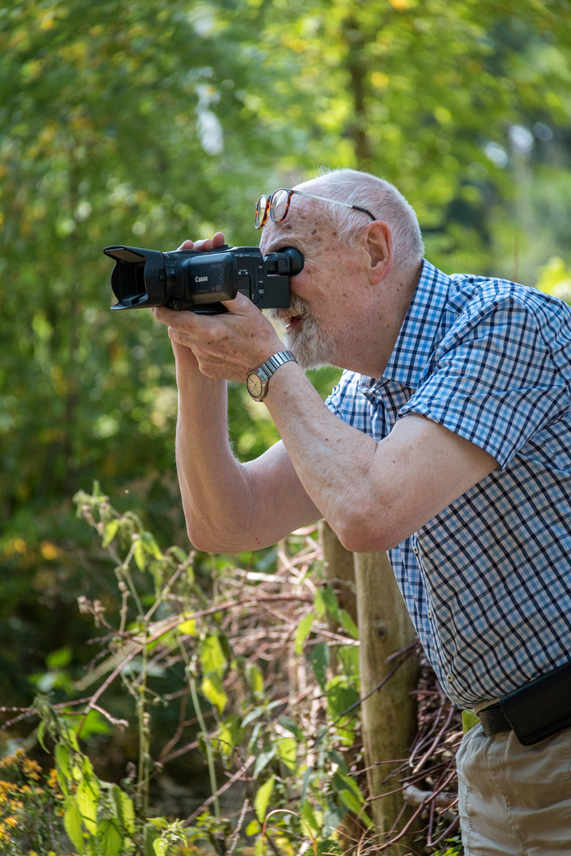 Wijkverpleegkundig Meesterschap
Sensire Richtlijn
Bewogen bewegers
Sensire Normenkader
Eigenaarschap en Leiderschap
Professionele Autonomie
Toepassing wijkvpk meesterschap
WIJKVERPLEEGKUNDIG EIGENAARSCHAPEN LEIDERSCHAP
WIJKVERPLEEGKUNDIG LEIDERSCHAP
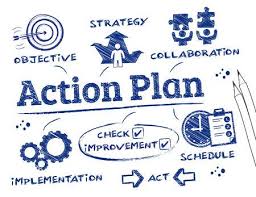 Het nemen van die verantwoordelijkheid en het op een juiste manier invulling daaraan geven is het kenmerk van wijkverpleegkundig leiderschap tonen.
INHOUD
Wijkverpleegkundig Meesterschap
Sensire Richtlijn
Bewogen bewegers
Sensire Normenkader
Eigenaarschap en Leiderschap
Professionele Autonomie
Toepassing wijkvpk meesterschap
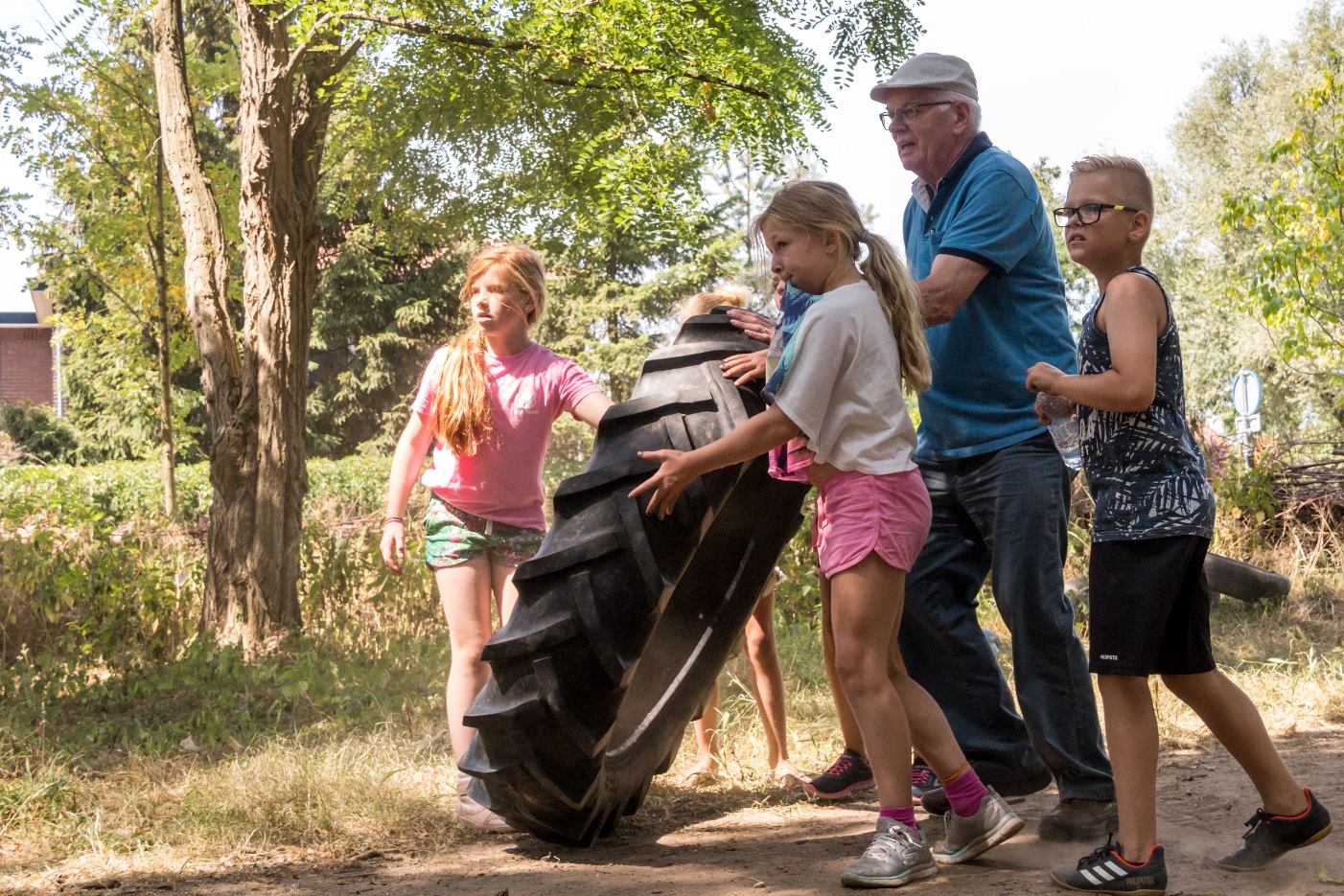 WIJKVERPLEEGKUNDIGE AUTONOMIE
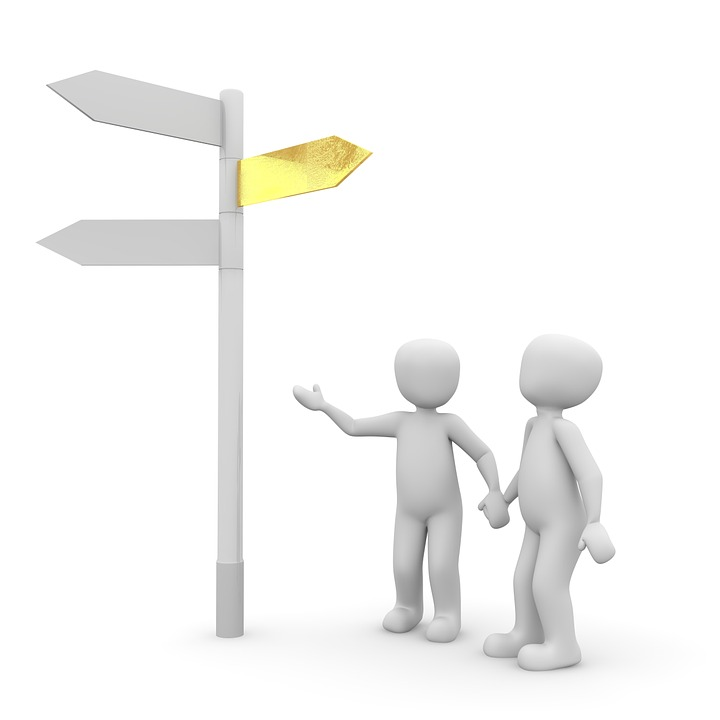 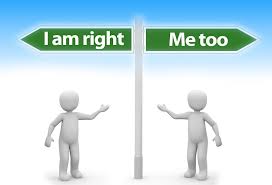 Goed ontwikkeld eigenaarschap en leiderschap
Waarmaken van de verantwoordelijkheid
INHOUD
Wijkverpleegkundig Meesterschap
Sensire Richtlijn
Bewogen bewegers
Sensire Normenkader
Eigenaarschap en Leiderschap
Professionele Autonomie
Toepassing wijkvpk meesterschap
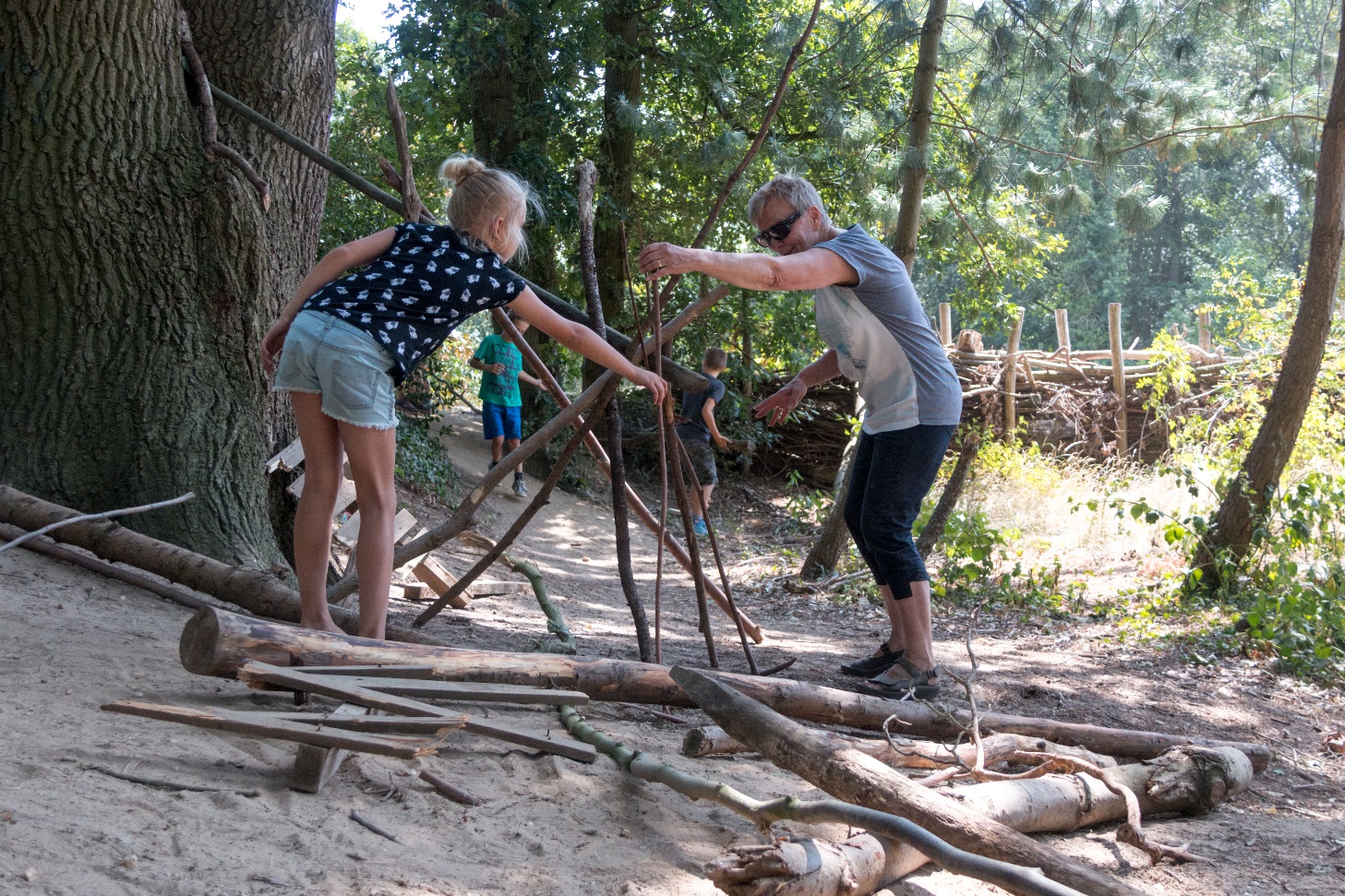 TOEPASSING WIJKVERPLEEGKUNDIGMEESTERSCHAP
Toepassen van Kennis
Ontwikkelen van Kennis
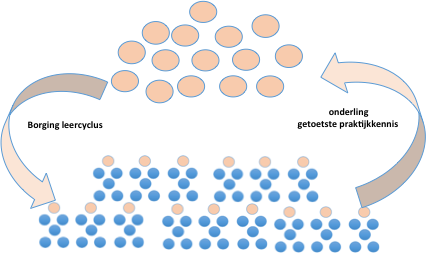 Onderzoekslijnen
met lectoraten
& WO
EBP 
PBE
kwaliteitsstandaarden
Kennisdelen
WijGro 
domeinhouders Wijkzorg
Best practises
NWG
V&VN
Platform
Wijkverpleegkundig 
Leiderschap
Verzamelde onderling 
getoetste praktijkkennis
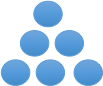 Platform 
wijkverpleegkundigen
Achterhoek
Best practises & PBE
Sensire best practises
Best practises
PBE
EBP = Evidence bases practise
PBE = practise based evidence
EBP & PBE
kwaliteitsstandaarden
Onderzoeks-
lijnen
met HBO-V
Onderzoeks-
lijnen
met HBO-V
& lectoraten
PLATFORM WIJKVERPLEGING
Leerlijn Wijkverpleegkundig meesterschap

Professioneel statuut
Deze afspraken regelen de wederzijdse verantwoordelijkheden en verplichtingen en maken duidelijk waar de wijkverpleegkundige en de Raad van Bestuur elkaar aan kunnen houden en op kunnen aanspreken.
Met tekenen van dit Statuut committeert de wijkverpleegkundige zich tevens aan zijn of haar ontwikkeling naar wijkverpleegkundig meesterschap, een ontwikkeling die nooit stopt omdat het wijkverpleegkundig vak volop is beweging is en blijft
RELATIE TUSSEN KLANT & WIJKVPKSTAAT CENTRAAL IN DE HELE ORGANISATIE
RESULTAAT
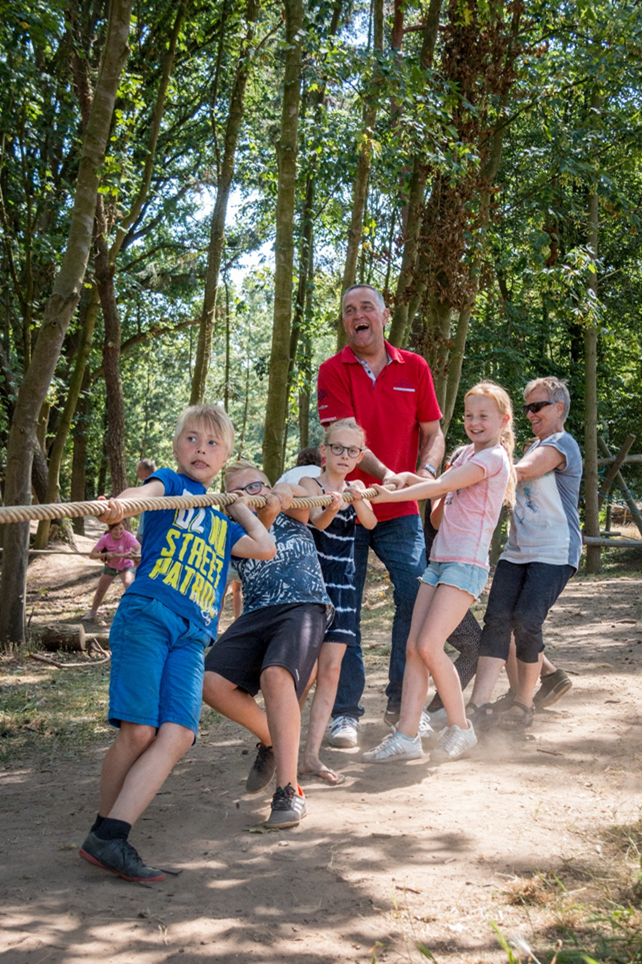 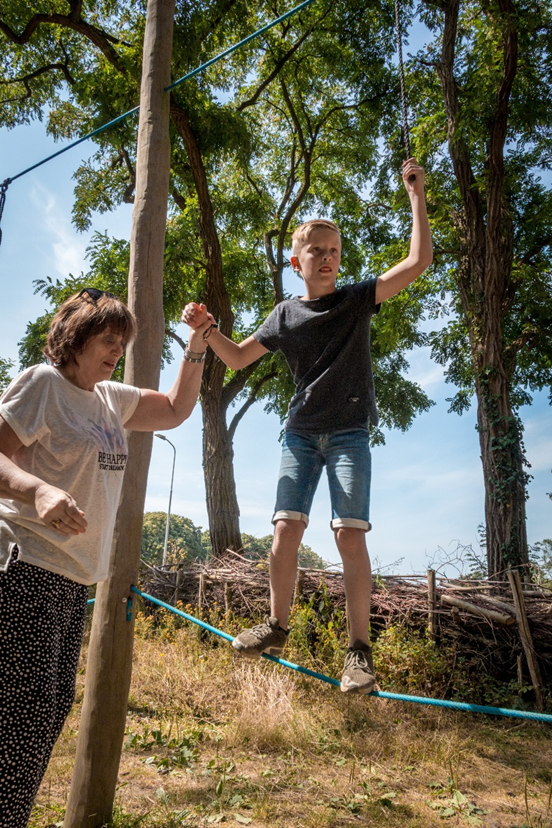 BEDANKT!
SENSIRE CONGRES
13 NOVEMBER 2019
HET KOELHUIS ZUTPHEN
EEN NIEUWE KIJK OP DE WIJK
WIJKVERPLEEGKUNDIGEN 
VAN SENSIRE PRESENTEREN 
WIJKVERPLEEGKUNDIG MEESTERSCHAP